Постуральный контроль при эмоциональных состояниях:влияние биологической обратной связиПостуральный контроль при эмоциональных состояниях: влияние биологической обратной связиПостуральный контроль при эмоциональных состояниях: влияние биологической обратной связиПостуральный контроль при эмоциональных состояниях: влияние биологической обратной связиПостуральный контроль при эмоциональных состояниях: влияние биологической обратной связи
Эмоциональные стимулы рассматриваются как инициаторы пространственной адаптации организма к окружающей среде.

Постуральный контроль – регуляция положения тела в пространстве. 

Эмоциональная реакция – совокупность процессов, включающих активность на нейронном, физиологическом и когнитивном уровнях.

Постуральный контроль описывается как смещение центра тяжести. 

Количественные измерения постуральных реакций: направление и скорость смещения центра тяжести. 

Постуральный контроль измеряется с использованием силовых платформ.
Эмоции и постуральный контроль
Страх падения: низкие результаты в задачах на постуральный контроль.

Реакция замирания: высота, изображения увечий/социальной угрозы, негативные воспоминания.

Более высокая подвижность: эротические сцены или изображения детей. 

Реакция избегания (раскачивание назад) у испытуемых женского пола: изображения увечий, опасных животных, оружия. 

Реакция приближения (раскачивание вперед): счастливые лица, красивые пейзажи, вкусная еда. 

Замирание – связь с отвращением; избегание – связь с опасностью.
БОС и постуральный контроль
Постуральные упражнения с использованием БОС улучшают нарушенный постуральный контроль, что также может сопровождаться улучшением эмоционального состояния. 

При использовании соматосенсорных и вестибулярных манипуляций медиолатеральным балансом наличие БОС приводит к улучшению показателей постурального баланса как при открытых, так и закрытых глазах. 

При наличии БОС более высокие результаты в задании «стойка на одной ноге» у женщин.
методология
Гипотеза: 
наличие визуальной обратной связи может влиять на постуральный контроль при просмотре эмоциональных стимулов.

Испытуемые: 
42 в возрасте от 19 до 58 лет (31 женщина), 1 участник был исключен.

Стимулы: 
24 позитивные (валентность M = 1.27, возбуждение M = 1.31), 
24 нейтральные (валентность M = 0.14, возбуждение M = -0.12),
24 негативные картинки (валентность M = -1.28, возбуждение M = 1.36) – база изображений EmoMadrid.
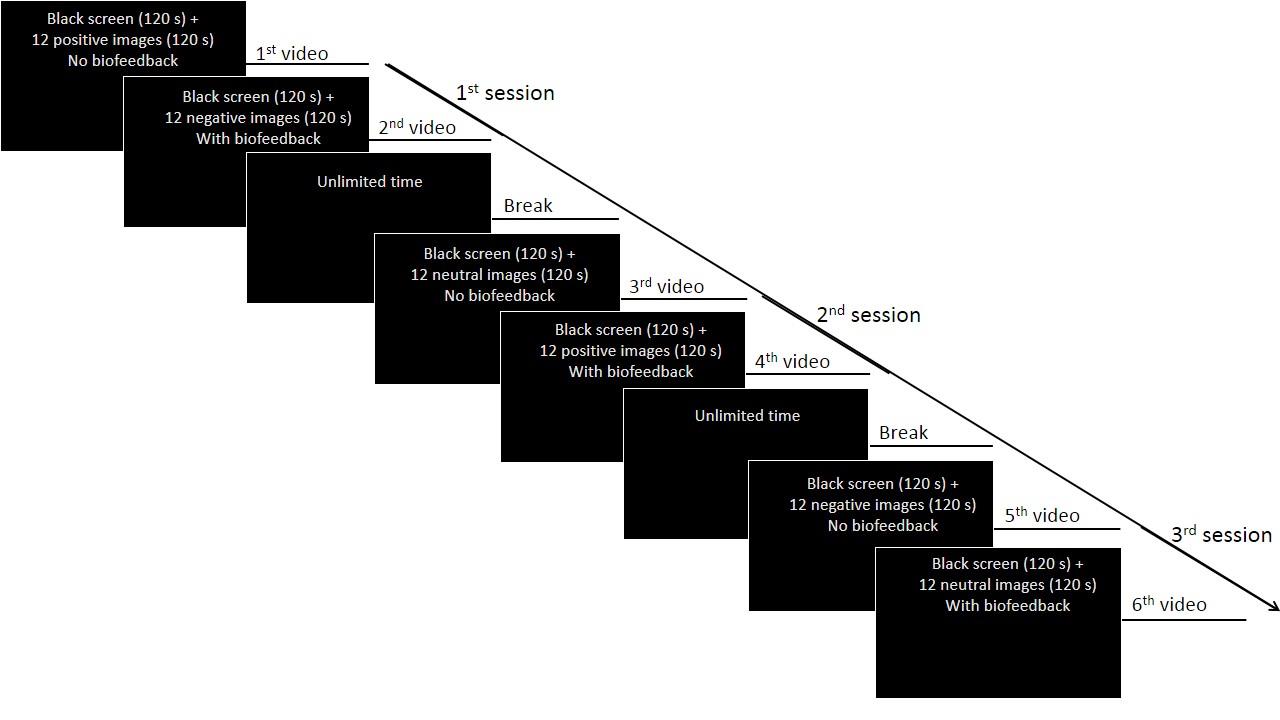 Экспериментальная схема порядка предъявления видеороликов.
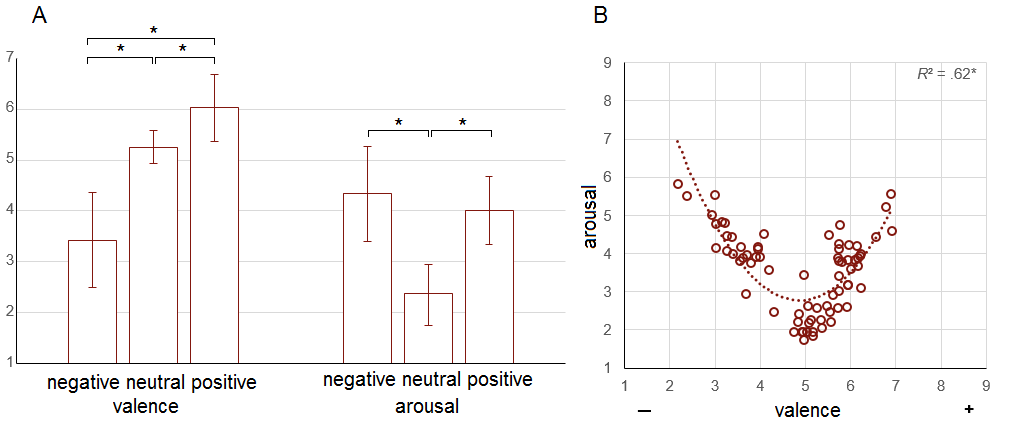 Описательная статистика изображений, использованных в эксперименте: A) различия в валентности и возбуждении; B) взаимосвязь между валентностью и возбуждением.
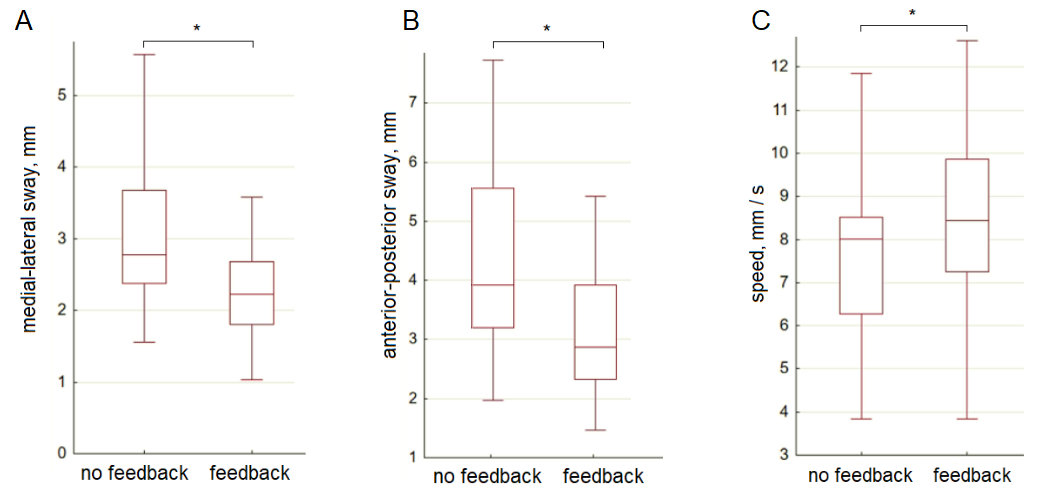 Влияние условий с БОС/без БОС на: A) медиально-латеральное колебание; B) передне-заднее колебание; C) скорость центра тяжести.
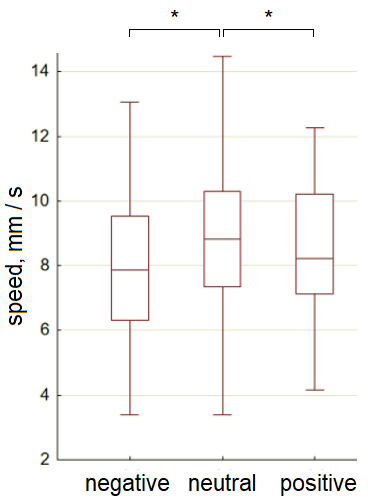 Влияние эмоций на скорость центра тяжести при предъявлении БОС.
БОС может: 
улучшить постуральный контроль и уменьшить интенсивность раскачивания;
повысить мотивацию человека к успешному выполнению задания;
помочь скорректировать позу и сохранить устойчивость даже в сложных/эмоциональных ситуациях.

Постуральные характеристики могут зависеть:
скорее от возбуждения, чем от валентности эмоциональных стимулов;
от исходного эмоционального состояния испытуемого.

Эмоциональные стимулы:
не всегда влияют на постуральные характеристики;
могут вызывать большое разнообразие постуральных реакций у разных людей;
могут  переключать внимание с постуральной задачи на обработку эмоционального содержания.


Легкие задания обеспечивают оптимальный уровень возбуждения, что приводит к лучшему постуральному контролю.

Минимизация эмоциональных стимулов во время тренировок может обеспечить оптимальные результаты в задаче постурального контроля.